Figure 6 Predicted relative mean rates of amino acid replacement. The predicted relative rate of amino acid ...
J Hered, Volume 100, Issue 5, September-October 2009, Pages 637–647, https://doi.org/10.1093/jhered/esp048
The content of this slide may be subject to copyright: please see the slide notes for details.
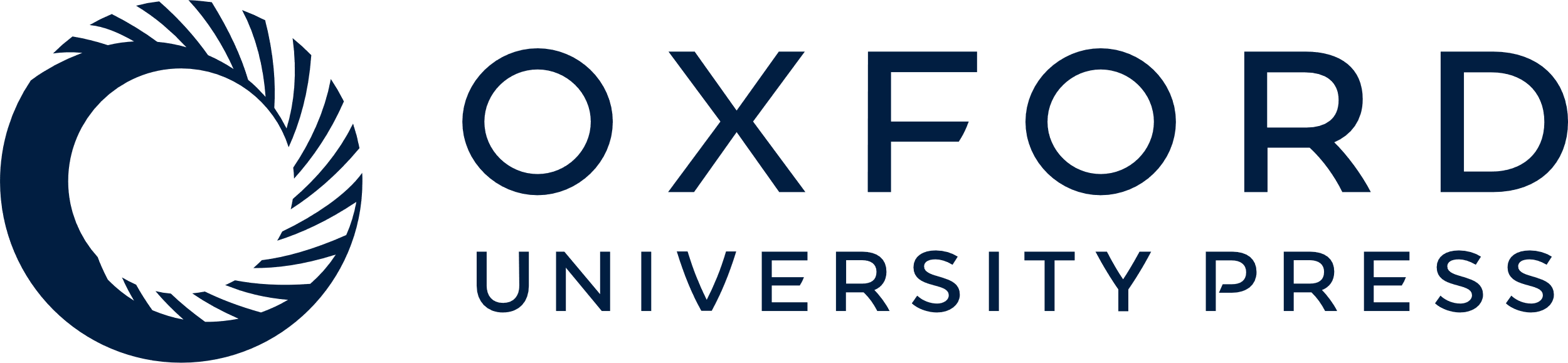 [Speaker Notes: Figure 6 Predicted relative mean rates of amino acid replacement. The predicted relative rate of amino acid replacement can be computed from the simple origin-fixation model explained in the text (see Equation 1 and accompanying explanation), given the models for mutation and exchangeability shown in Figure 5. The resulting predicted values, shown here, correlate strongly (R2 = 0.63) with the mean rates based on observed human–chimp differences (see Figure 4).


Unless provided in the caption above, the following copyright applies to the content of this slide: © The American Genetic Association. 2009. All rights reserved. For permissions, please email: journals.permissions@oxfordjournals.org.]